SESSION CODE: DAT 311
Dheeraj Chowdhury
Group Leader Digital Media
NSW Department of Education and Communities
Curriculum and Learning Innovation Centre
Data Dashboards using Microsoft BI
(c) 2011 Microsoft. All rights reserved.
Agenda
Introduction
Who 
What
How
Challenge One – Common user identifier
Challenge Two – Data from different sources
Challenge Three – Complex relationships
Challenge Four – Data reporting formats
Recommendations
Lessons learned
Project highlights
Q&A
(c) 2011 Microsoft. All rights reserved.
Who we are
2200+ Schools in 10 Regions
200+ TAFE Colleges in 10 Regions
70,000+ Full time staff
3 million+ user accounts
(c) 2011 Microsoft. All rights reserved.
Learning Resource Ecosystem
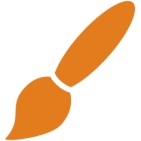 Create
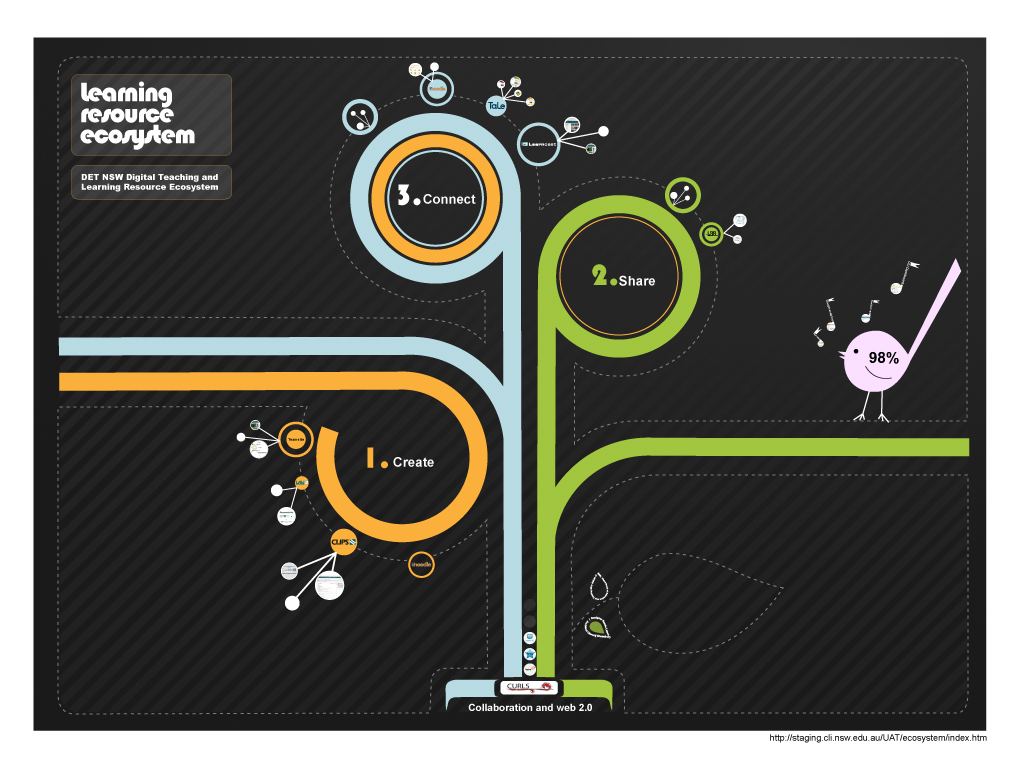 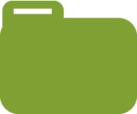 Share
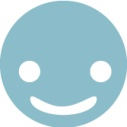 Connect
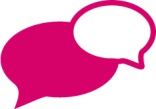 Collaborate
(c) 2011 Microsoft. All rights reserved.
‘Executive decree’
In God we trust everyone else bring DATA
(c) 2011 Microsoft. All rights reserved.
Where is all the data
We are capturing data from the following sources

Active directory
Oracle IDM
Application databases
Google Analytics
(c) 2011 Microsoft. All rights reserved.
Business challenge
Single point of access to key performance data
Visual representation of data
Interactive and drill down reports
Business user driven reporting
Ability to analyse data
(c) 2011 Microsoft. All rights reserved.
Tools for the trade
(c) 2011 Microsoft. All rights reserved.
SourceSystems
BI Data Server
AD
Apps
Staging data Relational data
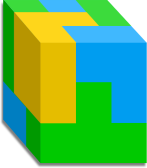 OLAP Cubes, Multi-Dimensional Data
MySQL
Solution
Microsoft Business Intelligence Suite
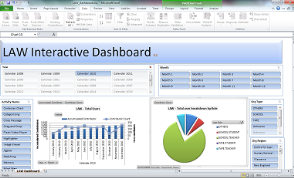 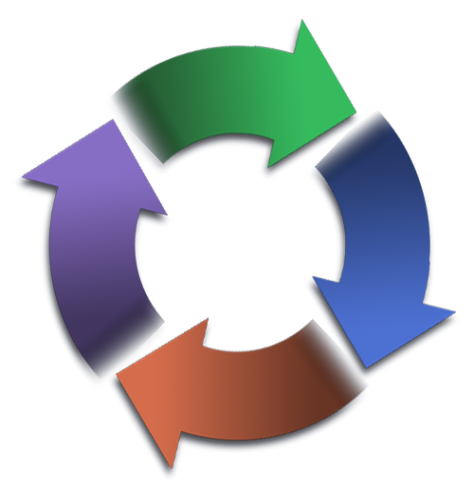 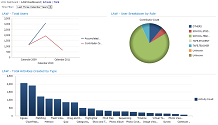 Extract, 
Transform & Load
IDM
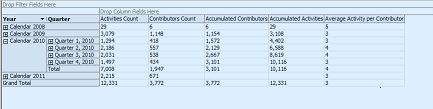 (c) 2011 Microsoft. All rights reserved.
Performance PointOutput
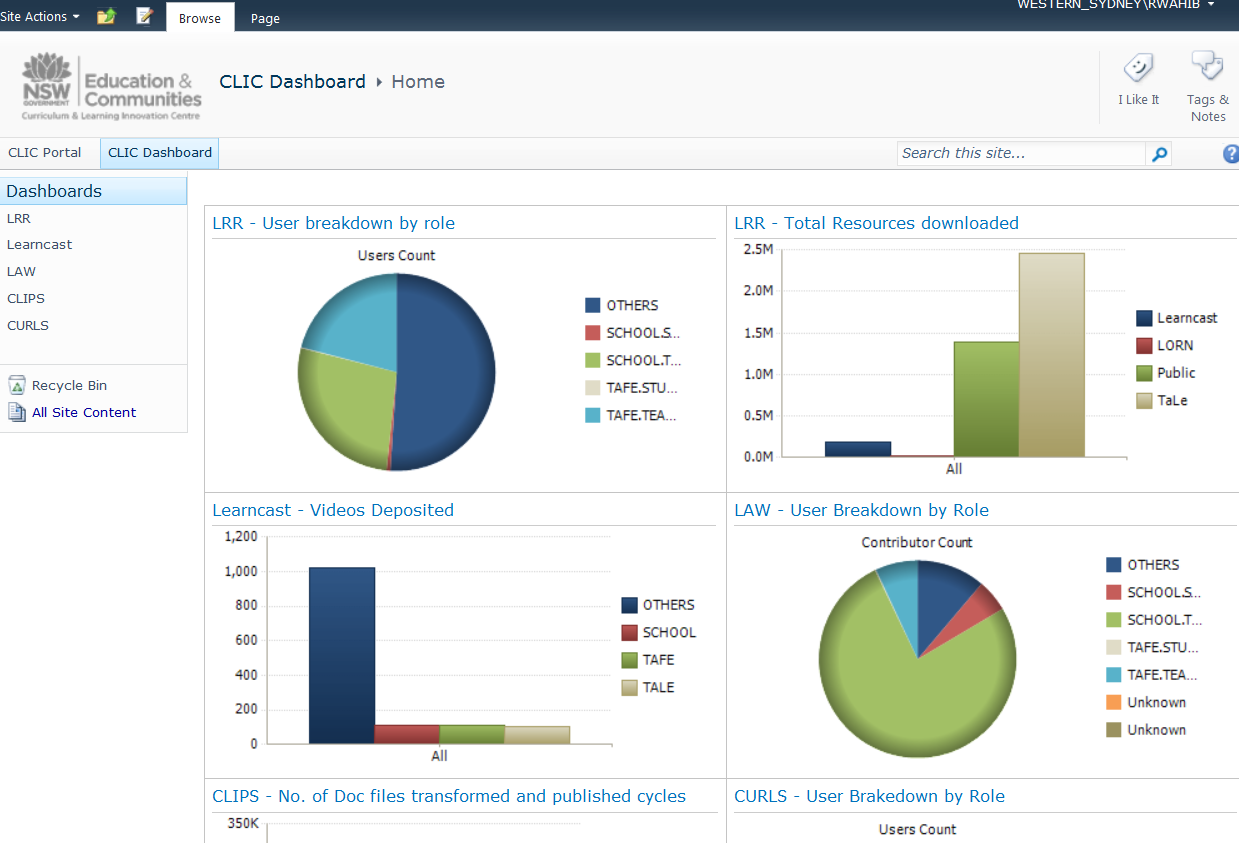 (c) 2011 Microsoft. All rights reserved.
Excel Services Interactive Dashboard
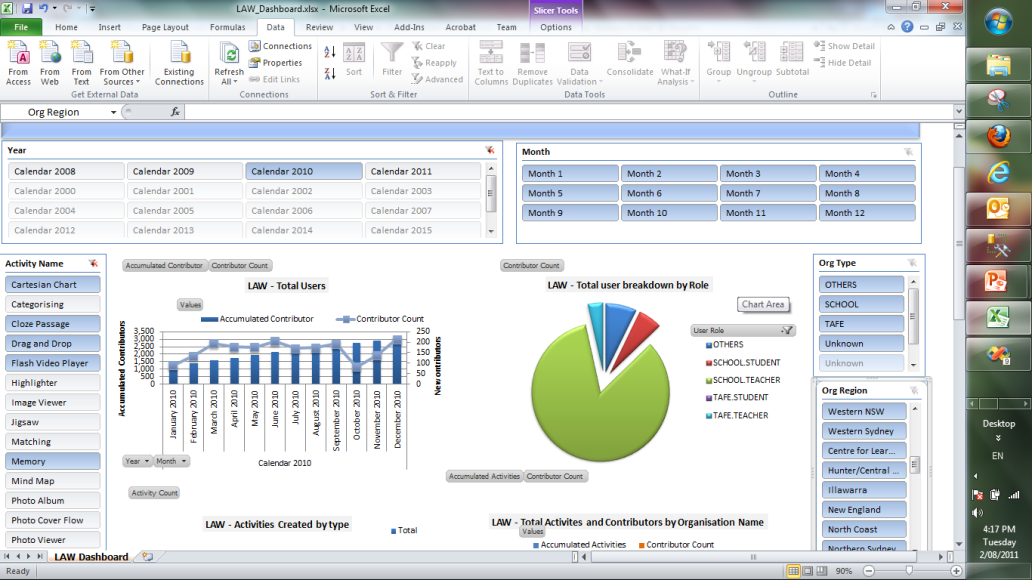 (c) 2011 Microsoft. All rights reserved.
Excel Services Interactive Dashboard
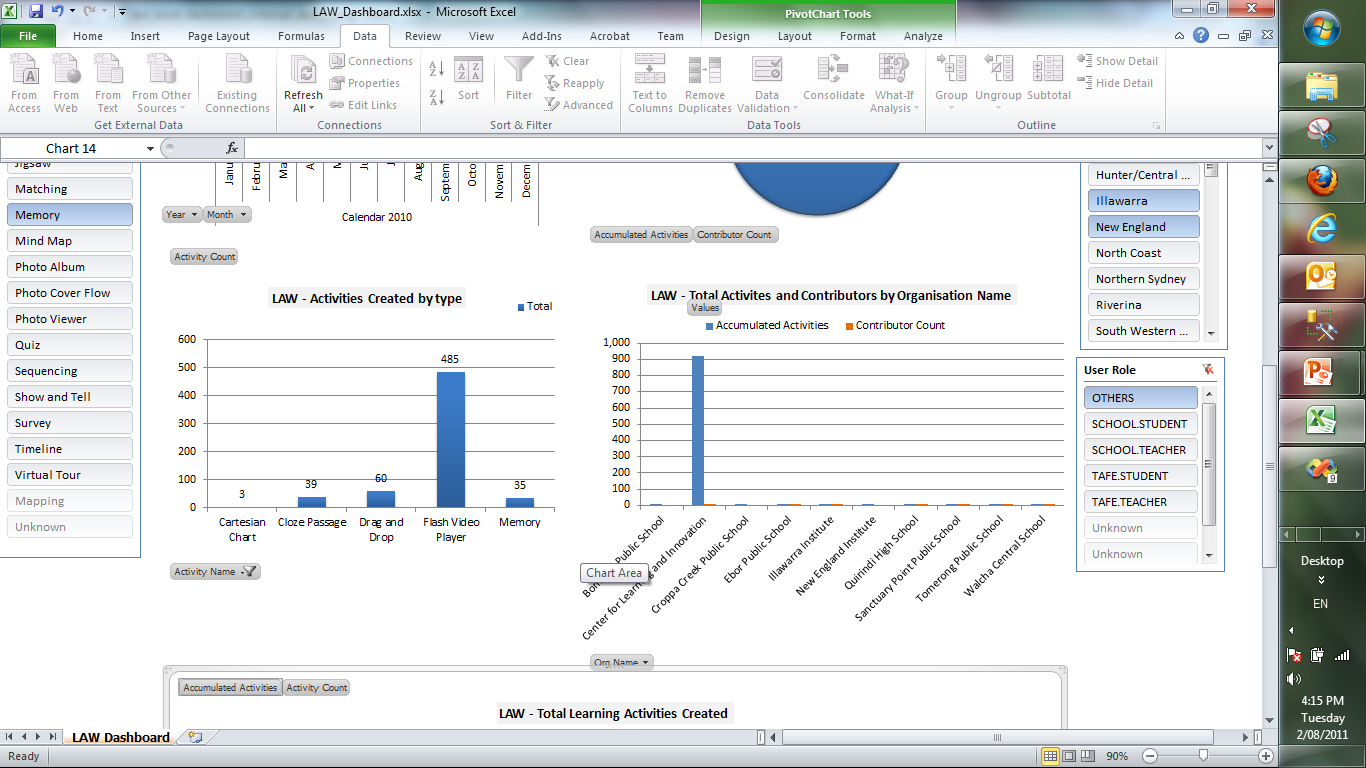 (c) 2011 Microsoft. All rights reserved.
Visualize first Cube :first Excel 2010 pivot table based on cube was straight forward.
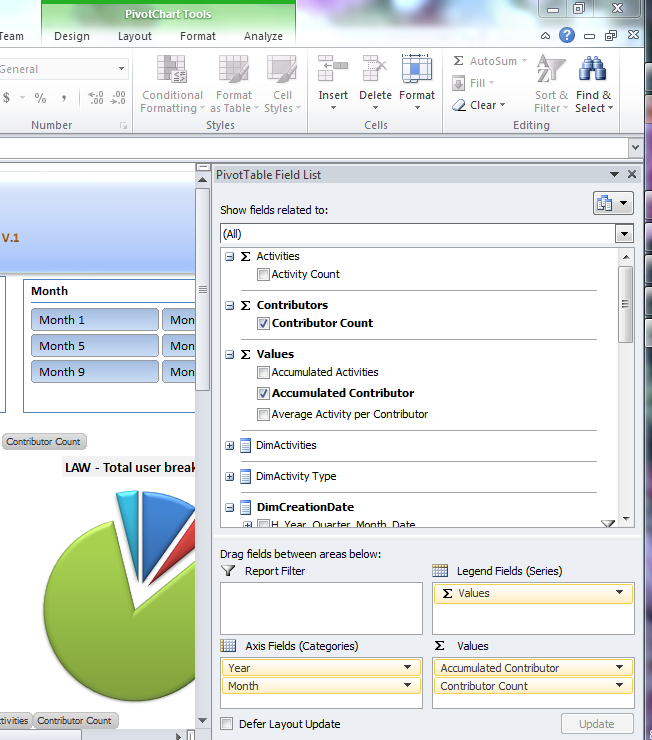 (c) 2011 Microsoft. All rights reserved.
Challenge One – Common User IdentifierWhat was the challenge?
User information data from Oracle IDM
User information data from Active Directory
Every source have different set of user data
(c) 2011 Microsoft. All rights reserved.
Challenge One – Common User IdentifierWhat were our options?
Collecting all the data from IDM team
Accessing Oracle database & AD via API
Develop a custom solution
(c) 2011 Microsoft. All rights reserved.
Challenge One – Common User IdentifierDET NSW Portal
(c) 2011 Microsoft. All rights reserved.
Challenge One – Common User IdentifierWindows Accounts & Active Directory
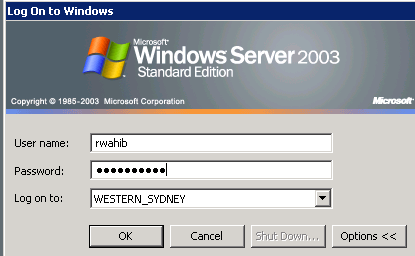 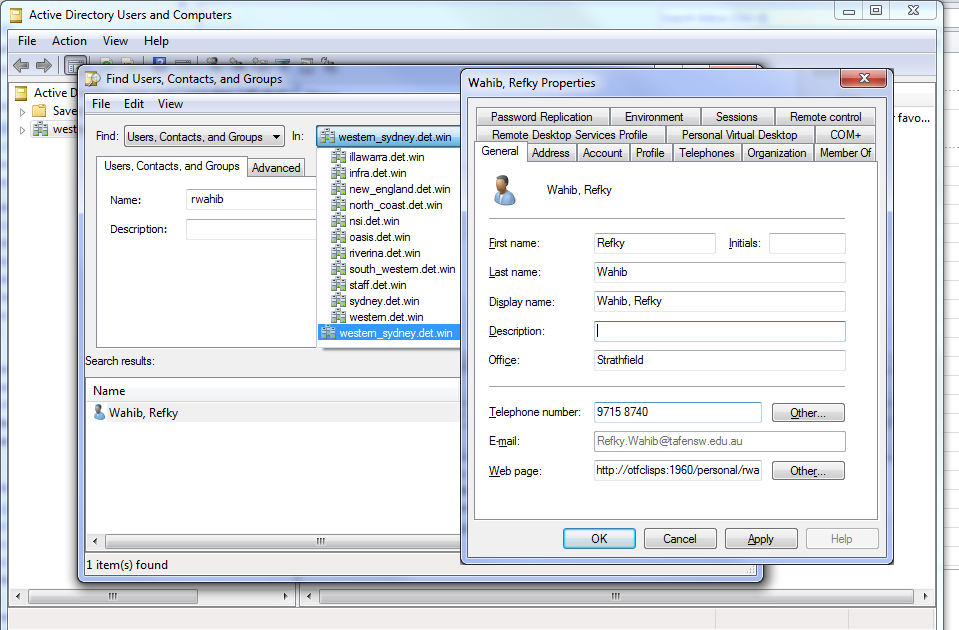 (c) 2011 Microsoft. All rights reserved.
Challenge One – Common User IdentifierWhich option did we choose and why?
Solution: Console application 
Initial upload from Active Directory
Access Oracle IDM services via API
Merge data
Regular update of new users
(c) 2011 Microsoft. All rights reserved.
Challenge One – Common User IdentifierHow does it work?
User identityActive Directory
IDM(Oracle Database)
MS SQL AD Linked Server
Accessing data via SOAP Webservices
Regular Updates to MS SQL Staging Data for SSAS
(c) 2011 Microsoft. All rights reserved.
Demo
Online demo
(c) 2011 Microsoft. All rights reserved.
Challenge One – Common User IdentifierHow does it work?
1 single consolidated table hold all User information
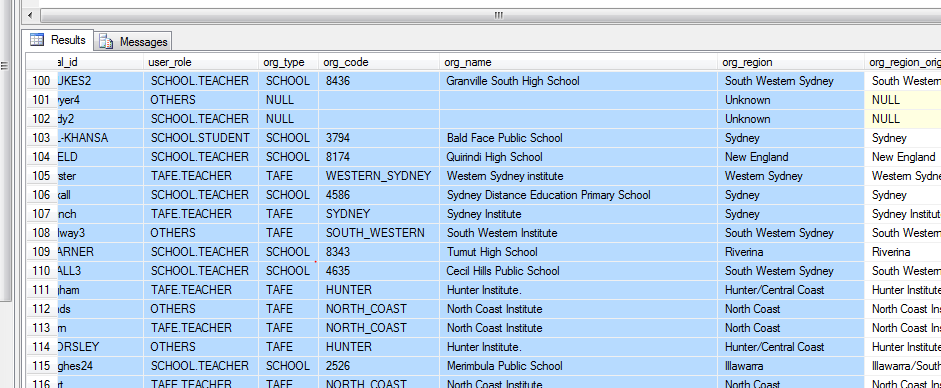 (c) 2011 Microsoft. All rights reserved.
Challenge One – Common User IdentifierHow does it work?
Creating AD Linked Server.
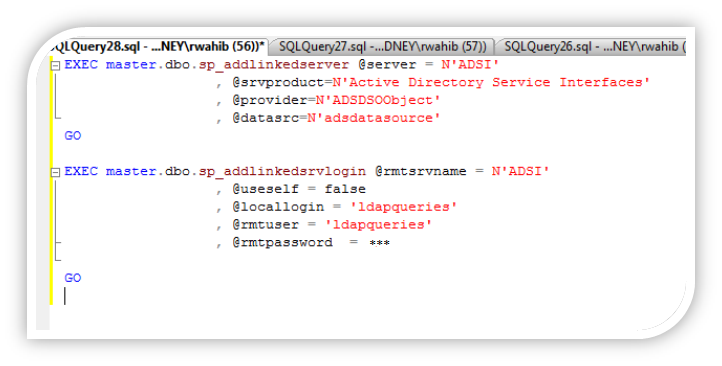 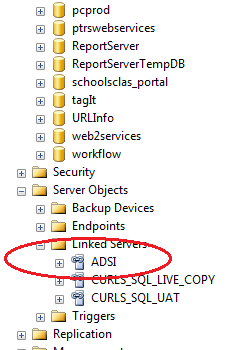 (c) 2011 Microsoft. All rights reserved.
Challenge One – Common User IdentifierHow does it work?
Initial upload from AD Linked server
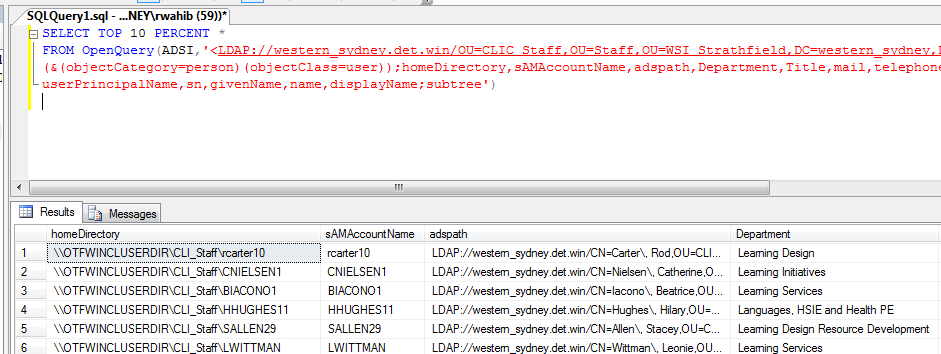 (c) 2011 Microsoft. All rights reserved.
Challenge One – Common User IdentifierHow does it work?
Access Oracle IDM using SOAP webservice
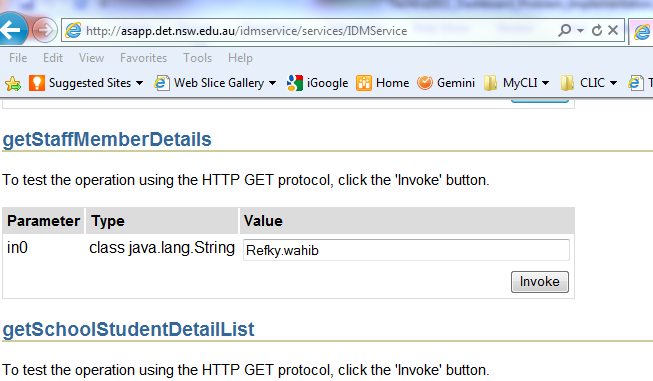 (c) 2011 Microsoft. All rights reserved.
Challenge One – Common User IdentifierHow does it work?
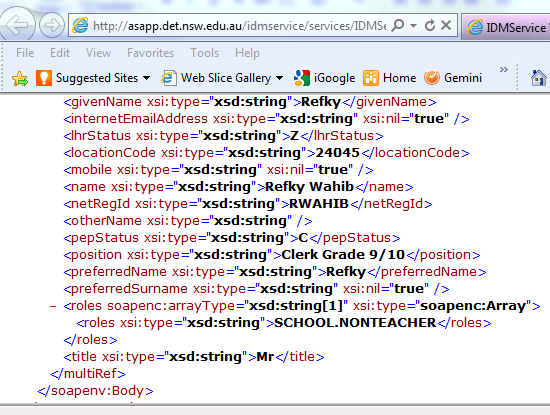 (c) 2011 Microsoft. All rights reserved.
Challenge One – Common User IdentifierHow does it work?
.NET C# Console app: consuming IDM webservice, and regularly making incremental updates to staging data.
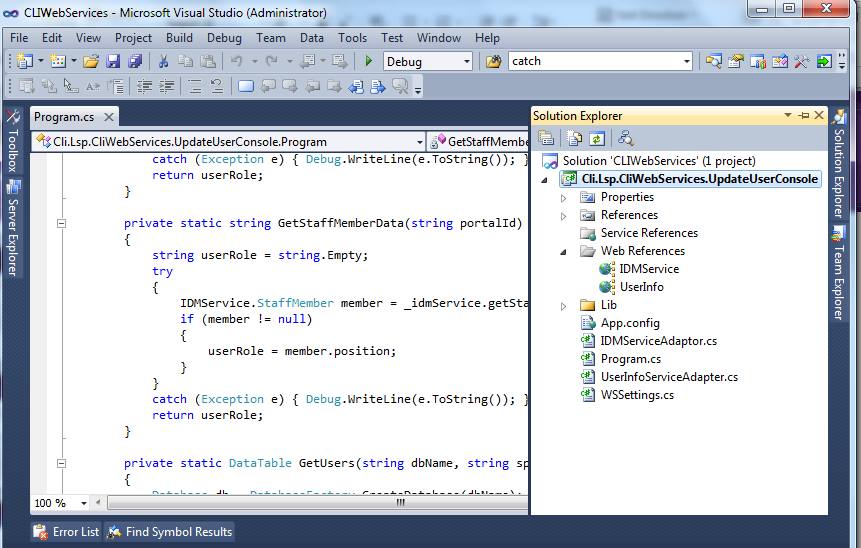 (c) 2011 Microsoft. All rights reserved.
Challenge One - Summary
No access to live user information database (Oracle IDM)
Custom solution
Extract only required user data
Improved processing times through caching
Delta harvesting
Side effect – for another day
(c) 2011 Microsoft. All rights reserved.
Challenge Two – Data from different sourcesWhat was the challenge?
Different locations
Internal : accessible via the network
External: hosted outside
Different format
Oracle database
MS SQL Server
MySQL
SharePoint Server 2007
(c) 2011 Microsoft. All rights reserved.
Challenge Two – Data from different sourcesWhat were our options?
Accessing Oracle and MySQL data
via ODBC/OLEDB
via MS SQL Linked server
Accessing  SharePoint Lists
via SSIS
via SharePoint list SOAP Webservices 
Directly from SharePoint database
MS Access Linked Tabled from SharePoint Lists
(c) 2011 Microsoft. All rights reserved.
Challenge Two – Data from different sourcesWhich option did we choose and why?
MySQL: Data extracted via MS SQL Linked Server
Easy to use
Does not need ODBC to be installed in the client machines
We can create views across multiple databases
SharePoint Server 2010 Data extracted via MS Access Linked tables
Simple and straight forward for initial uploading data for testing and developing
ICT had a concerns to use SharePoint database directly 
SSIS was not available for us at the beginning. (we consider it as the next step)
(c) 2011 Microsoft. All rights reserved.
Challenge Two – Data from different sourcesHow does it work?
Oracle 11g
SharePoint List
MySQL
Initial test upload via MS Access linked tables
MS SQL Oracle OLEDB Linked Server
MS SQL MySQL ODBC Linked Server
Regular Updates to MS SQL Staging Data for SSAS
(c) 2011 Microsoft. All rights reserved.
Demo
Online demo
(c) 2011 Microsoft. All rights reserved.
Challenge Two – Data from different sourcesHow does it work?
Creating MS SQL  - Oracle OLE linked server
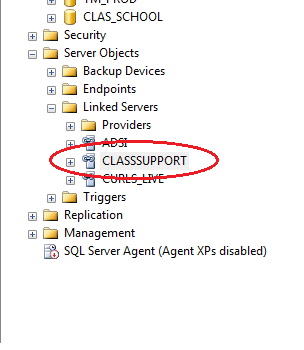 (c) 2011 Microsoft. All rights reserved.
Challenge Two – Data from different sourcesHow does it work?
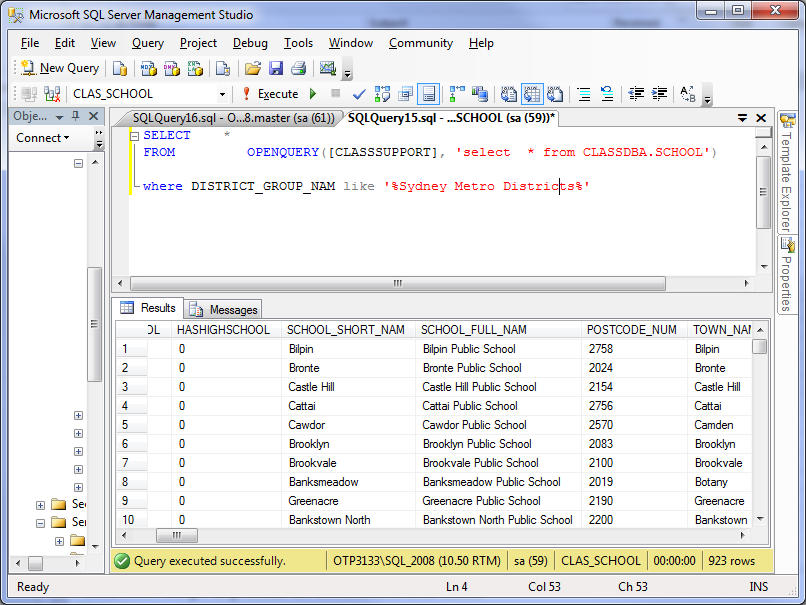 (c) 2011 Microsoft. All rights reserved.
Challenge Two – Data from different sourcesHow does it work?
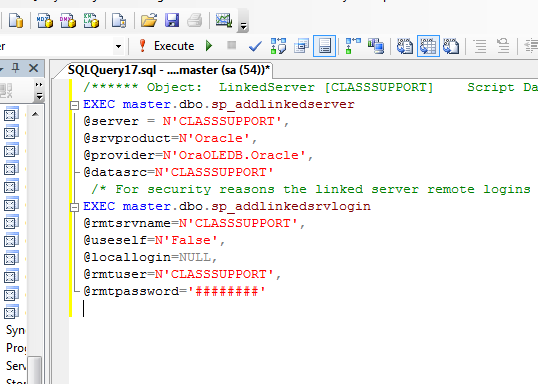 (c) 2011 Microsoft. All rights reserved.
Challenge Two – Data from different sourcesHow does it work?
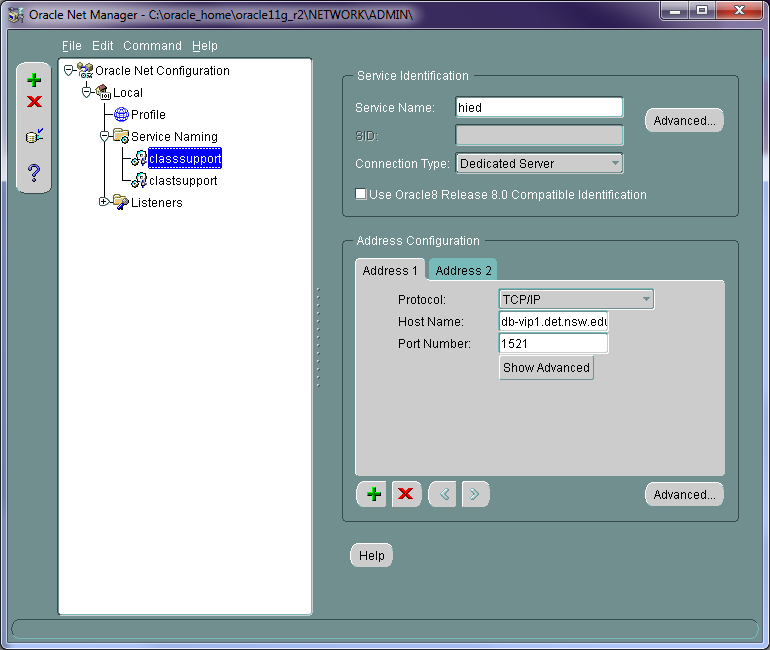 (c) 2011 Microsoft. All rights reserved.
Challenge Two – Data from different sourcesHow does it work?
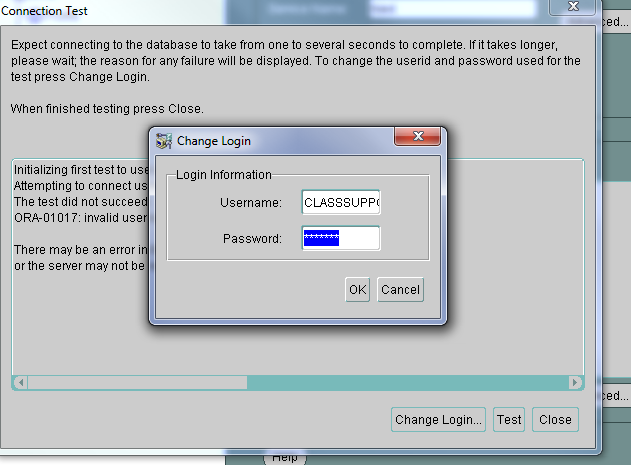 (c) 2011 Microsoft. All rights reserved.
Challenge Two – Data from different sourcesHow does it work?
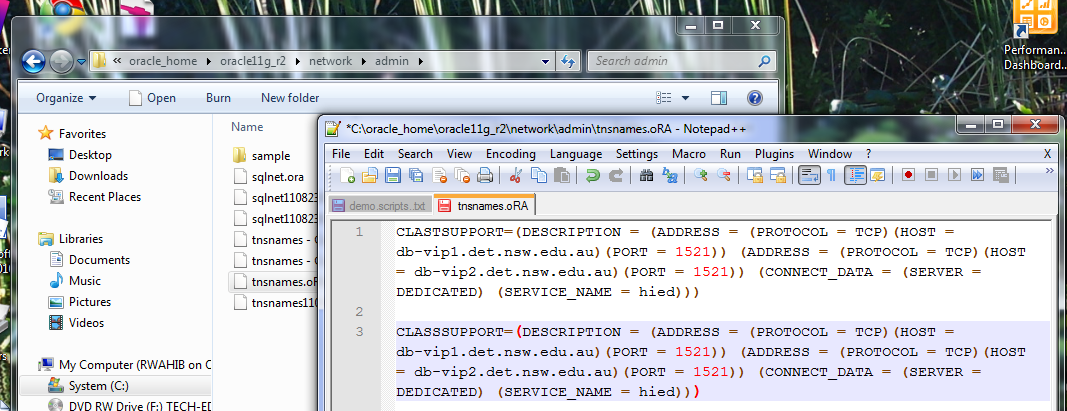 (c) 2011 Microsoft. All rights reserved.
Challenge Two – Data from different sourcesHow does it work?
Creating MS SQL  - MySQL ODBC linked server
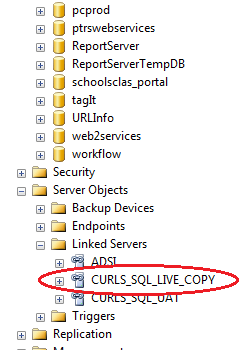 (c) 2011 Microsoft. All rights reserved.
Challenge Two – Data from different sourcesHow does it work?
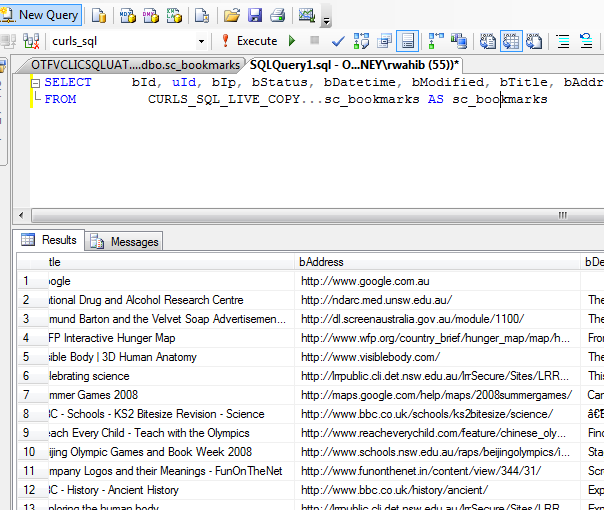 (c) 2011 Microsoft. All rights reserved.
Challenge Two – Data from different sourcesHow does it work?
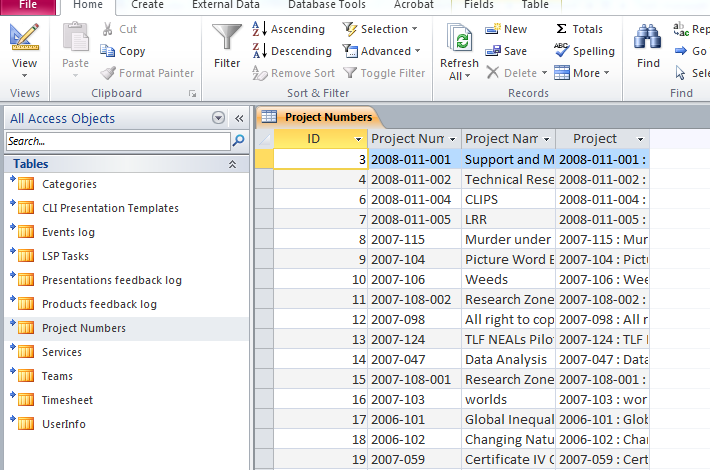 (c) 2011 Microsoft. All rights reserved.
Challenge Two – Data from different sourcesHow does it work?
Exporting SharePoint list via MS Access
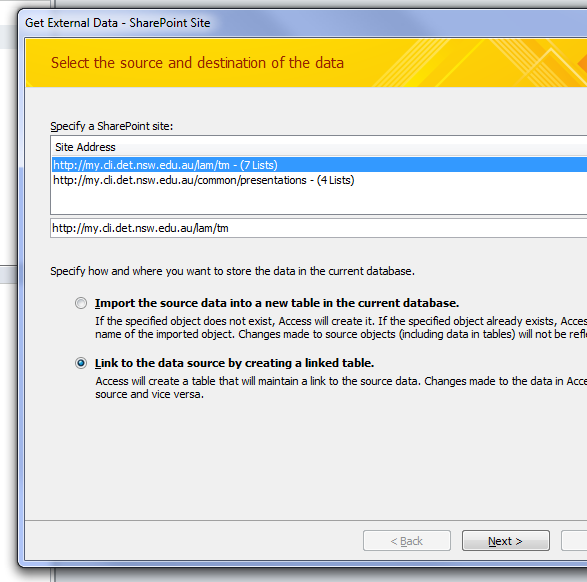 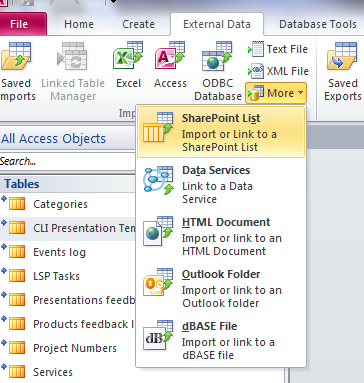 (c) 2011 Microsoft. All rights reserved.
Challenge Two - Summary
SSIS is a the way to go for importing and processing data
MS SQL Linked Server is the best solution to link with live data sources
(c) 2011 Microsoft. All rights reserved.
Challenge Three – Complex data relationshipWhat was the challenge?
Handling Many to Many relationships between Facts and Dimensions
(c) 2011 Microsoft. All rights reserved.
Challenge Three – Complex data relationshipWhat was the challenge?
(c) 2011 Microsoft. All rights reserved.
Challenge Three – Complex data relationshipWhat was the challenge?
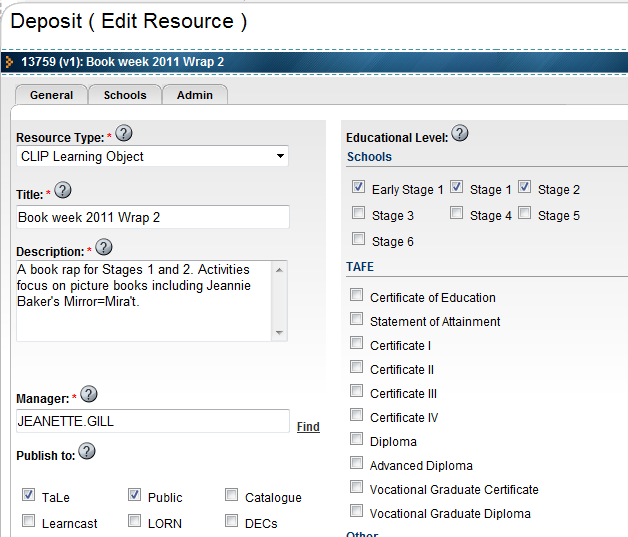 Each Learning Resource has multiple educational levels
Each educational level can be referenced in multiple learning resources
(c) 2011 Microsoft. All rights reserved.
Challenge Three – Complex data relationshipWhat were our options?
Creating views in the relational database
Merging fact tables with the intermediate table
Use SSAS to define many-many relationships
(c) 2011 Microsoft. All rights reserved.
Demo
Online demo
(c) 2011 Microsoft. All rights reserved.
Challenge Three – Complex data relationshipHow does it work?
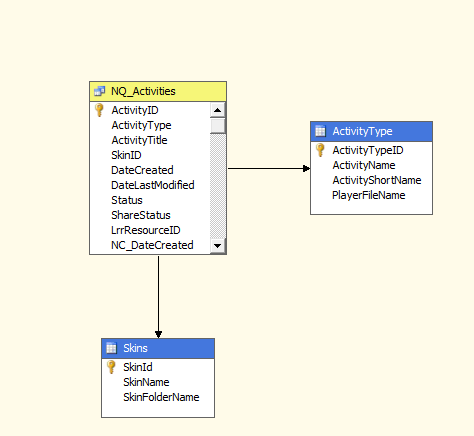 Simple relationship (regular relationship)
All master detail tables (or lookup  tables based on foreign keys) can be mapped to simple regular relationships in Cubes-Dimension usages.
Fact Table
Dimension Table
Dimension Table
(c) 2011 Microsoft. All rights reserved.
Challenge Three – Complex data relationshipHow does it work?
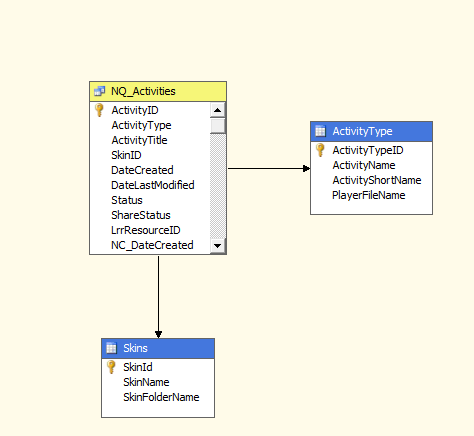 Blue (Dimension) tables have the primary key.
Blue (Dimension) tables are the master tables (lookup tables)
Yellow (Fact) tables have the foreign keys.
Yellow (Fact) tables are the detail tables
Fact Table
Dimension Table
Dimension Table
(c) 2011 Microsoft. All rights reserved.
Challenge Three – Complex data relationshipSimple relationship (regular relationship)
Measure (Activities)
Dimensions (By Skin, By Activity type)
Regular is the default relationship.
Measure
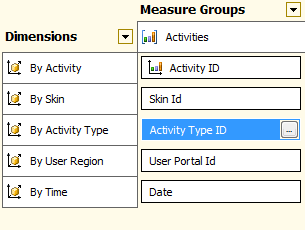 Dimension
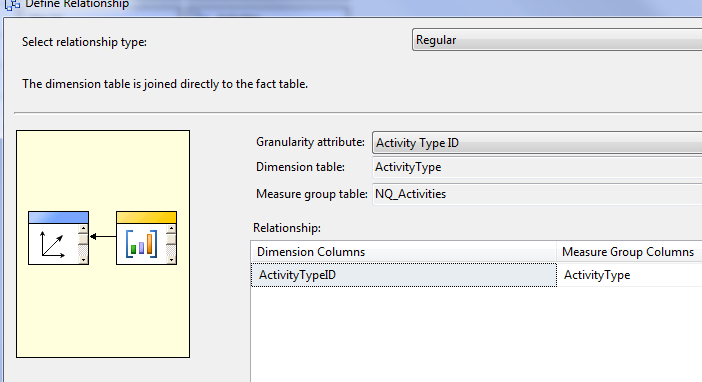 Regular relationship
(c) 2011 Microsoft. All rights reserved.
Challenge Three – Complex data relationshipHow does it work?
Learning Resource & Educational level tables have many-many relationship.
Resource-Educational level table is the many-many relationship table.
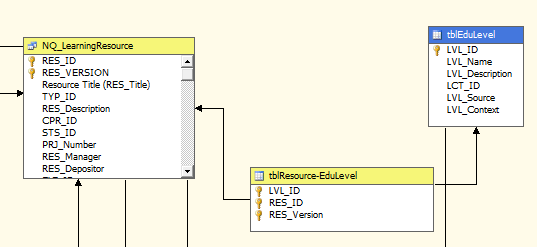 many-many relationship table
(c) 2011 Microsoft. All rights reserved.
Challenge Three – Complex data relationshipHow does it work?
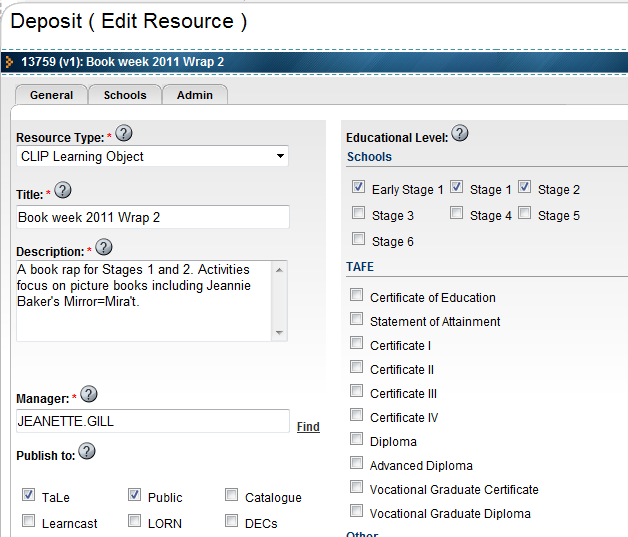 Each Learning Resource has multiple educational levels
Each educational level can be referenced in multiple learning resources
(c) 2011 Microsoft. All rights reserved.
Challenge Three – Complex data relationshipHow does it work?
Learning Resource table (Fact)
Educational level table (Dimension)
There is no primary-foreign key relationship (master-detail, or lookup table alike patterns)
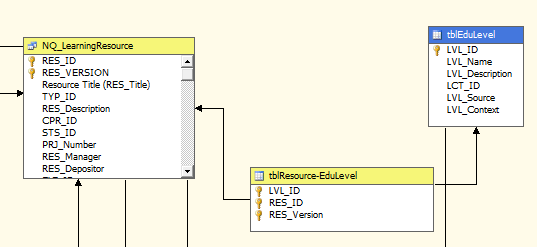 Fact table
Dimension table
???
(c) 2011 Microsoft. All rights reserved.
Challenge Three – Complex data relationshipHow does it work?
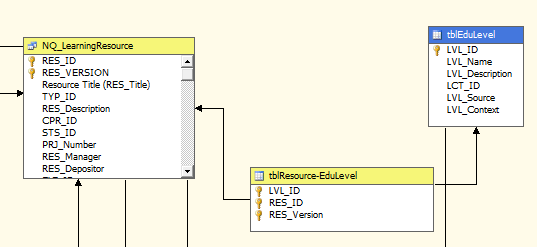 Fact table
Solution: using the  SSAS built-in many-many relationship
???
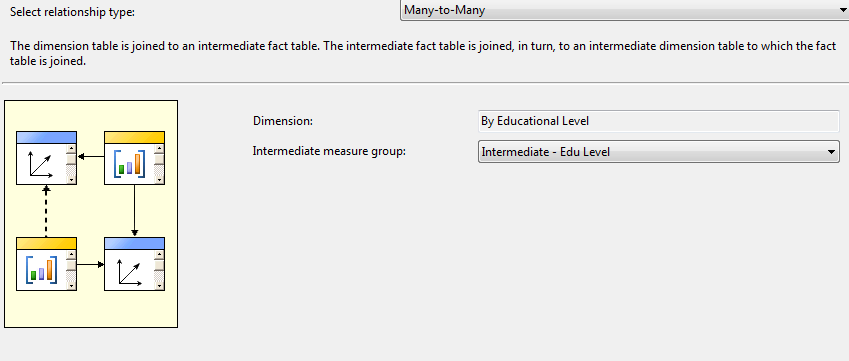 Intermediate table
Dimension table
Fact table
(c) 2011 Microsoft. All rights reserved.
Challenge Three – Complex data relationshipHow does it work?
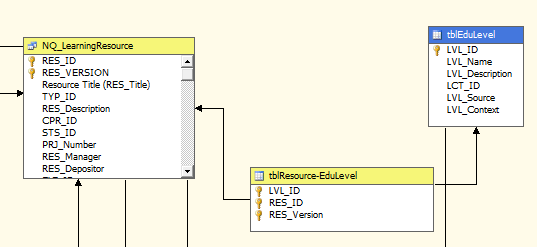 Creating a bridge (Intermediate Fact table)
Intermediate table
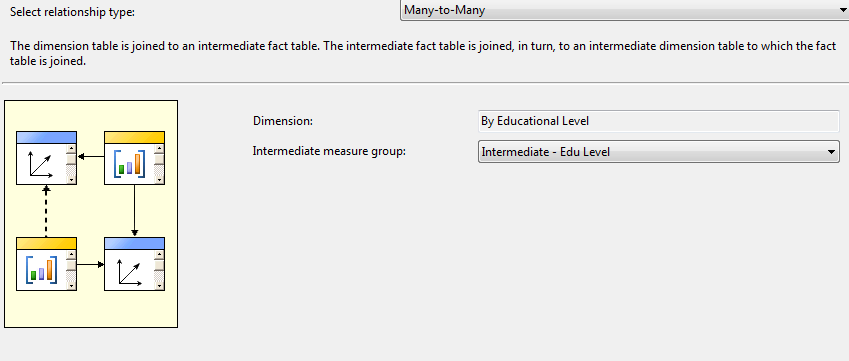 Intermediate table
(c) 2011 Microsoft. All rights reserved.
Challenge Three – Complex data relationshipHow does it work?
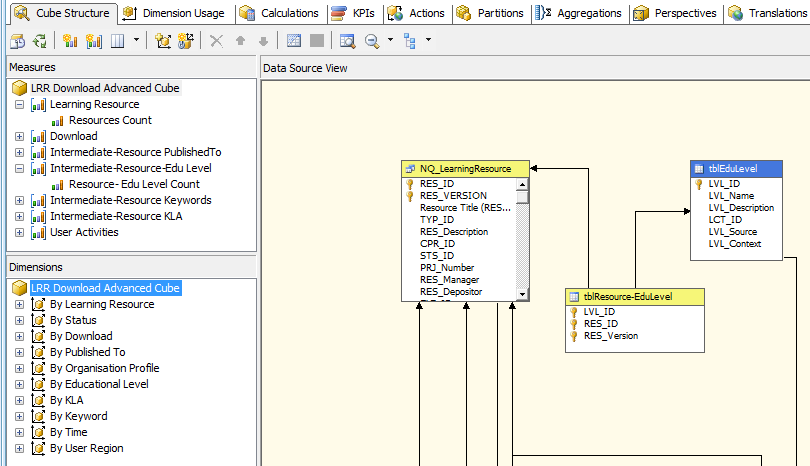 Intermediate measures
Intermediate (bridge) Fact table
(c) 2011 Microsoft. All rights reserved.
Challenge Three – Complex data relationshipHow does it work?
Apply intermediate relation first, then the Many-Many relationship
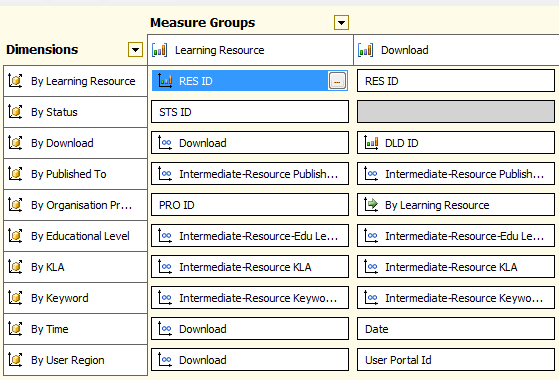 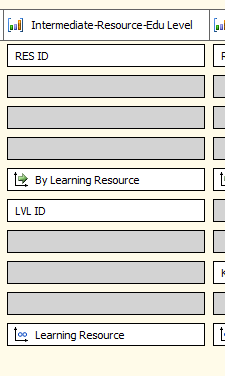 Regular relationship
Many-Many relationship
Many-Many relationship
(c) 2011 Microsoft. All rights reserved.
Challenge Three – Complex data relationshipHow does it work?
All intermediate measures are hidden.
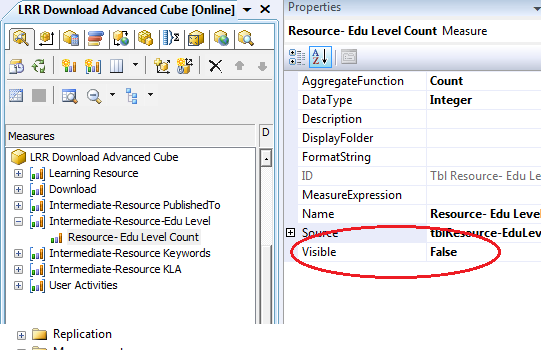 (c) 2011 Microsoft. All rights reserved.
Challenge Three – Complex data relationshipHow does it work?
All intermediate measures are hidden .
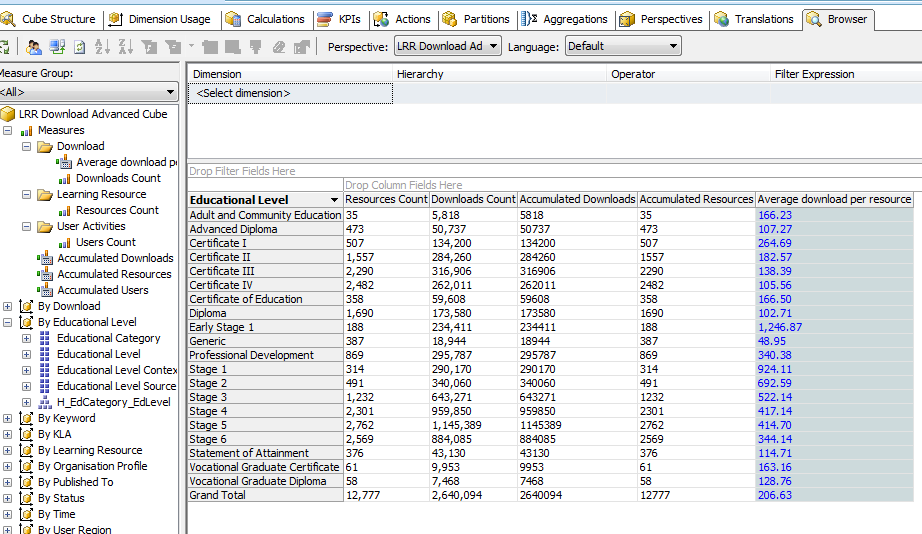 (c) 2011 Microsoft. All rights reserved.
Challenge Three - Summary
Performance gains by using SSAS
Ability to resolve Many – Many to Many relationships
Ability to hide intermediate tables
(c) 2011 Microsoft. All rights reserved.
Challenge Four – Data reporting formatWhat was the challenge?
Creating “accumulated” or total values over time
Controlling generated time dimension range
(c) 2011 Microsoft. All rights reserved.
Challenge Four – Data reporting formatWhat was the challenge?
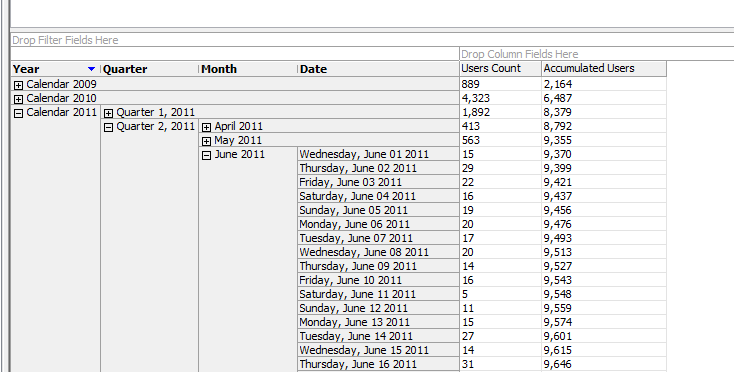 (c) 2011 Microsoft. All rights reserved.
Challenge Four – Data reporting formatWhat were our options?
Creating “accumulated” values over time.
Using aggregations or recursive computed fields on the underlying relational database.
Using MDX with Time dimension hierarchy. 

Controlling generated time dimension range.
Extract time range for the transactional datetime fields in underlying relational database.
Using MDX to filter the calculated time range.
(c) 2011 Microsoft. All rights reserved.
Challenge Four – Data reporting formatWhich option did we choose and why?
Solution: using  calculations with MDX
It was easy as single line of code.
It work perfect with dimensions, and hierarchy.
 it can control and filter the generated time dimension without any need to be regenerated every time through ETL process.
(c) 2011 Microsoft. All rights reserved.
Demo
Online demo
(c) 2011 Microsoft. All rights reserved.
Challenge Four – Data reporting formatHow does it work?
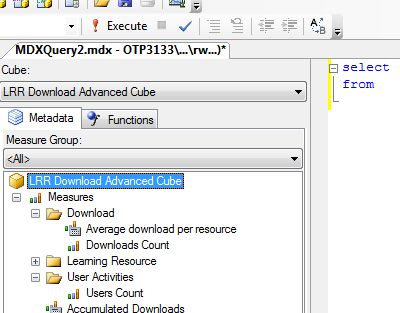 Using MDX (multi dimensional expression)
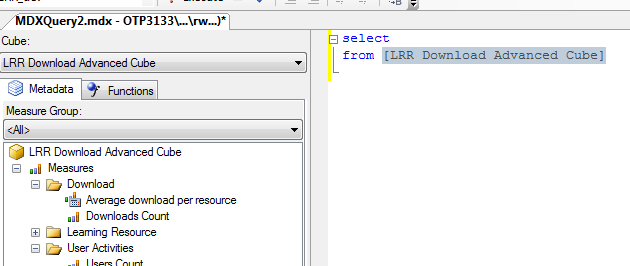 Drag cube name to the Editor
(c) 2011 Microsoft. All rights reserved.
Challenge Four – Data reporting formatHow does it work?
Result: get the default measure [Measures].[Resources Count]
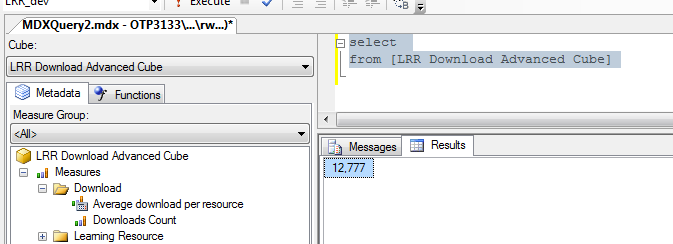 (c) 2011 Microsoft. All rights reserved.
Challenge Four – Data reporting formatHow does it work?
Using a slicer (where statement)
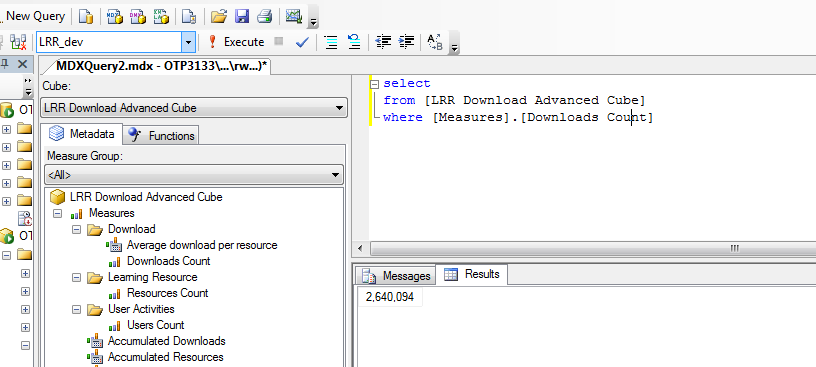 (c) 2011 Microsoft. All rights reserved.
Challenge Four – Data reporting formatHow does it work?
Using time Hierarchy to get the total value for  download count
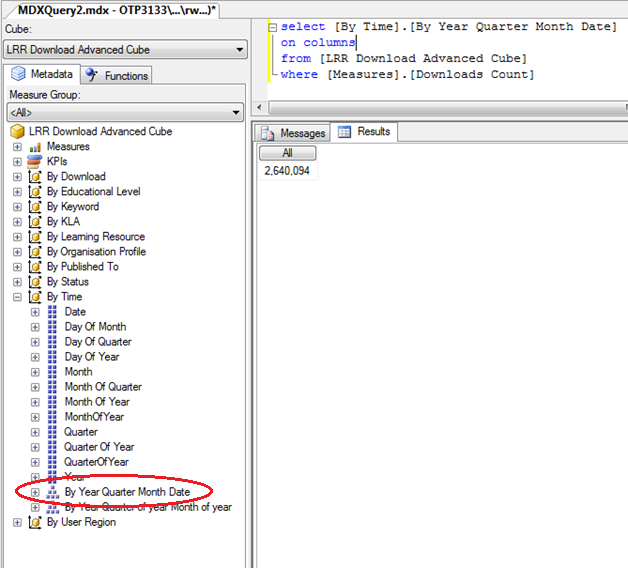 (c) 2011 Microsoft. All rights reserved.
Challenge Four – Data reporting formatHow does it work?
Using time Hierarchy attribute [Year] to get all download Count  per year
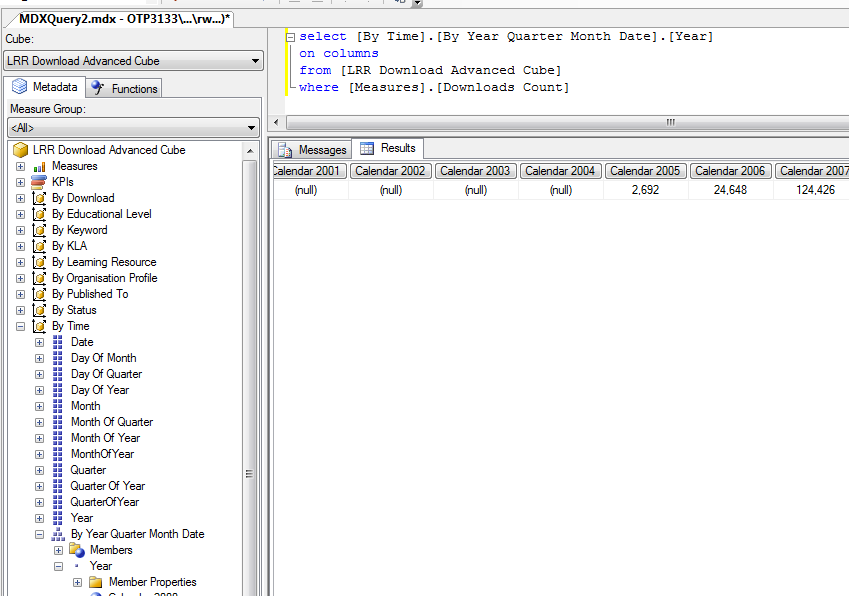 (c) 2011 Microsoft. All rights reserved.
Challenge Four – Data reporting formatHow does it work?
Trim all Null value with “non empty”
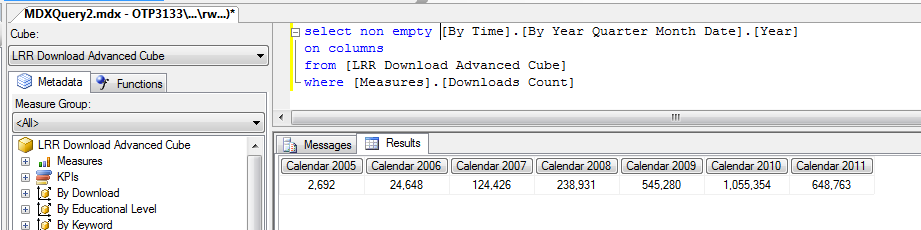 (c) 2011 Microsoft. All rights reserved.
Challenge Four – Data reporting formatHow does it work?
Use 2 dimensional query
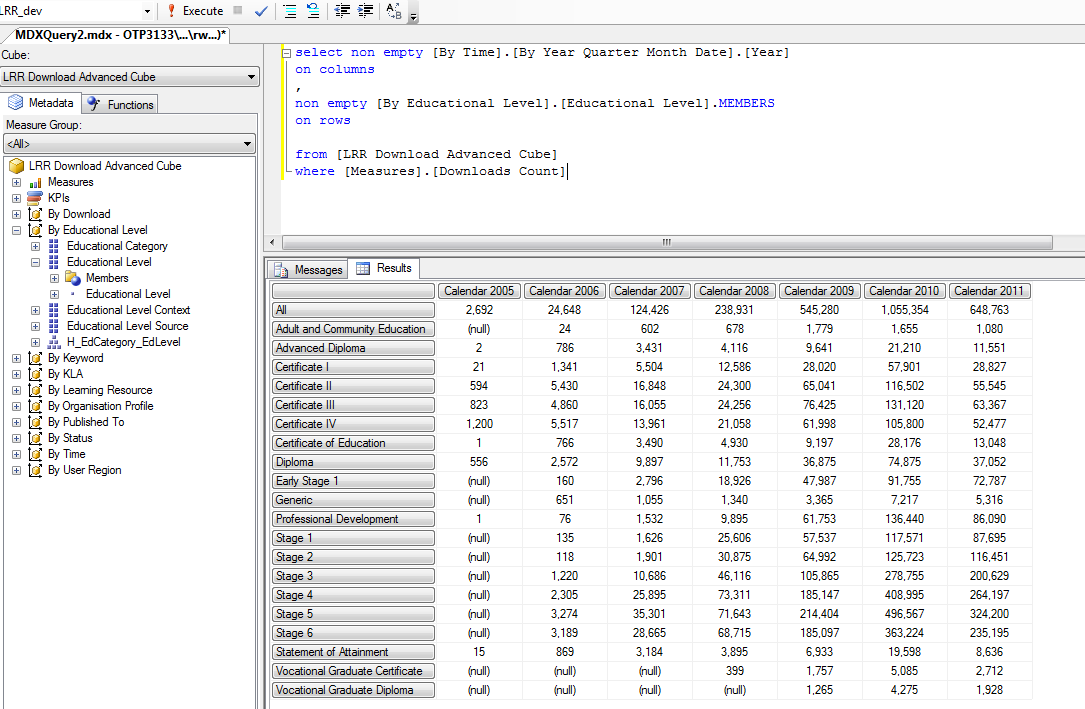 (c) 2011 Microsoft. All rights reserved.
Challenge Four – Data reporting formatHow does it work?
[accumulated value]=[measure value]+[time dimension hierarchy value].PREVMEMBER
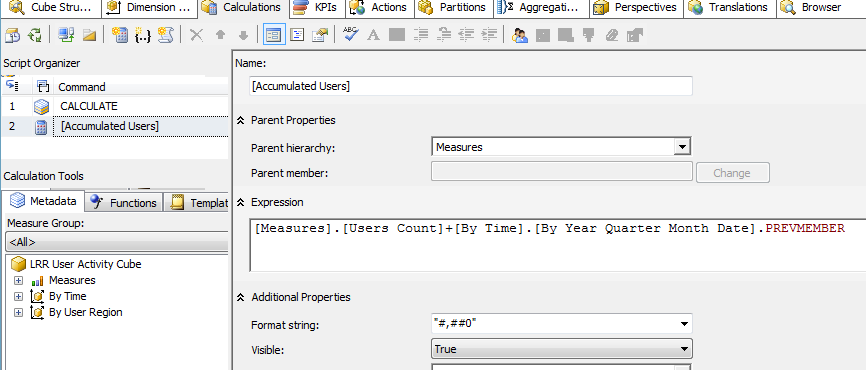 (c) 2011 Microsoft. All rights reserved.
Challenge Four – Data reporting formatHow does it work?
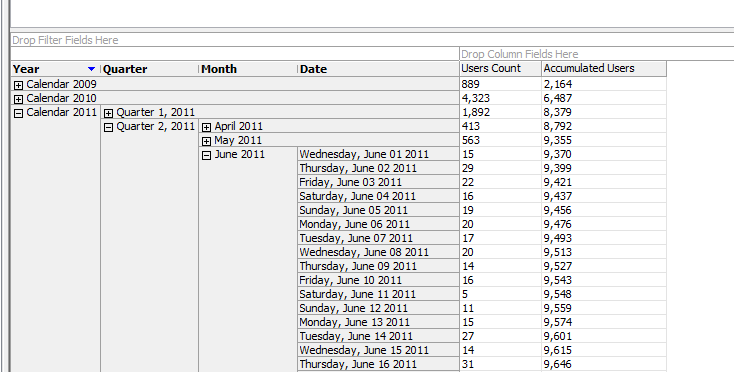 (c) 2011 Microsoft. All rights reserved.
Challenge Four – Data reporting formatHow does it work?
[accumulated value]=[measure value]+[time dimension hierarchy value].PREVMEMBER
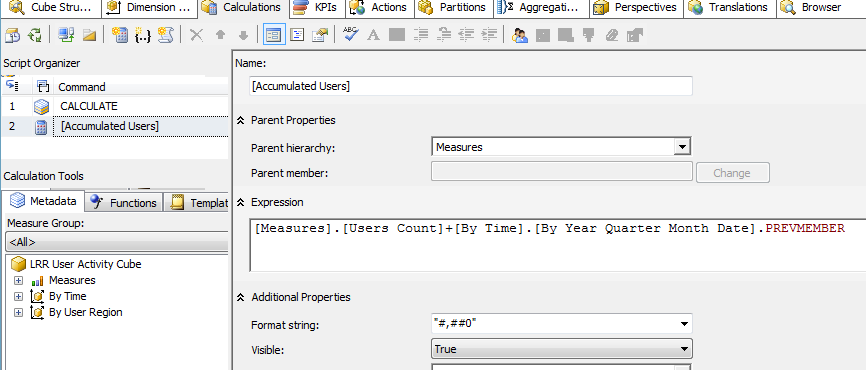 (c) 2011 Microsoft. All rights reserved.
Challenge Four – Data reporting formatHow does it work?
Time dimensions generated once from 2000 to 2015
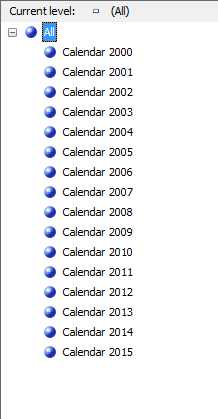 (c) 2011 Microsoft. All rights reserved.
Challenge Four – Data reporting formatHow does it work?
Using MDX to filter the time range
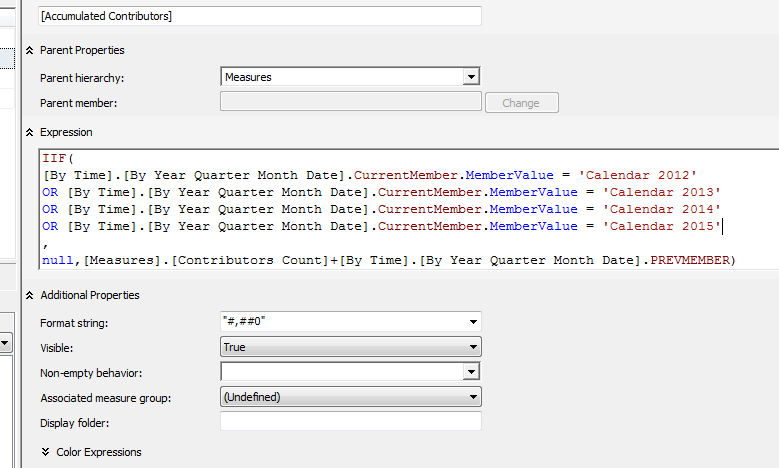 (c) 2011 Microsoft. All rights reserved.
Challenge Four – Data reporting formatHow does it work?
Using MDX to filter the time range
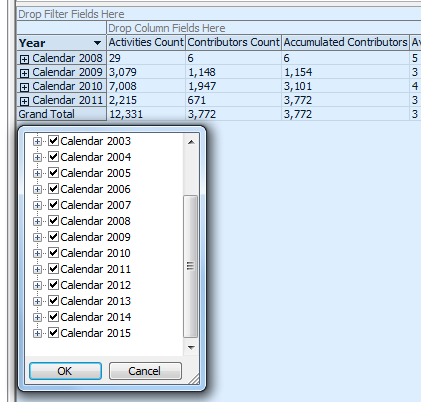 (c) 2011 Microsoft. All rights reserved.
Challenge Four - Summary
Powerful tool to query multidimensional cubes
Calculate and format complex data sets
Easy to use
(c) 2011 Microsoft. All rights reserved.
RecommendationsLessons learned
ETL process is vital process
Use SQL Linked server with different data source formats if possible
Use SSIS for all transformation like ‘Slowly Changing Dimension’ transformation
Using “Linked dimension” for time and user info dimensions
Using SSAS Enterprise version to create multiple perspectives to personalise the output with every new requirement try to put it in this formula 
I want [Something] Break down by [Something]
(I want [Measure(s)] Break down by [Dimension(s)])
SSAS vs relational database queries for aggregated data
Friendly attribute names
(c) 2011 Microsoft. All rights reserved.
RecommendationsProject highlights
Easy and user friendly
Minimal training cost
Greater control to business users
(c) 2011 Microsoft. All rights reserved.
Performance PointOutput
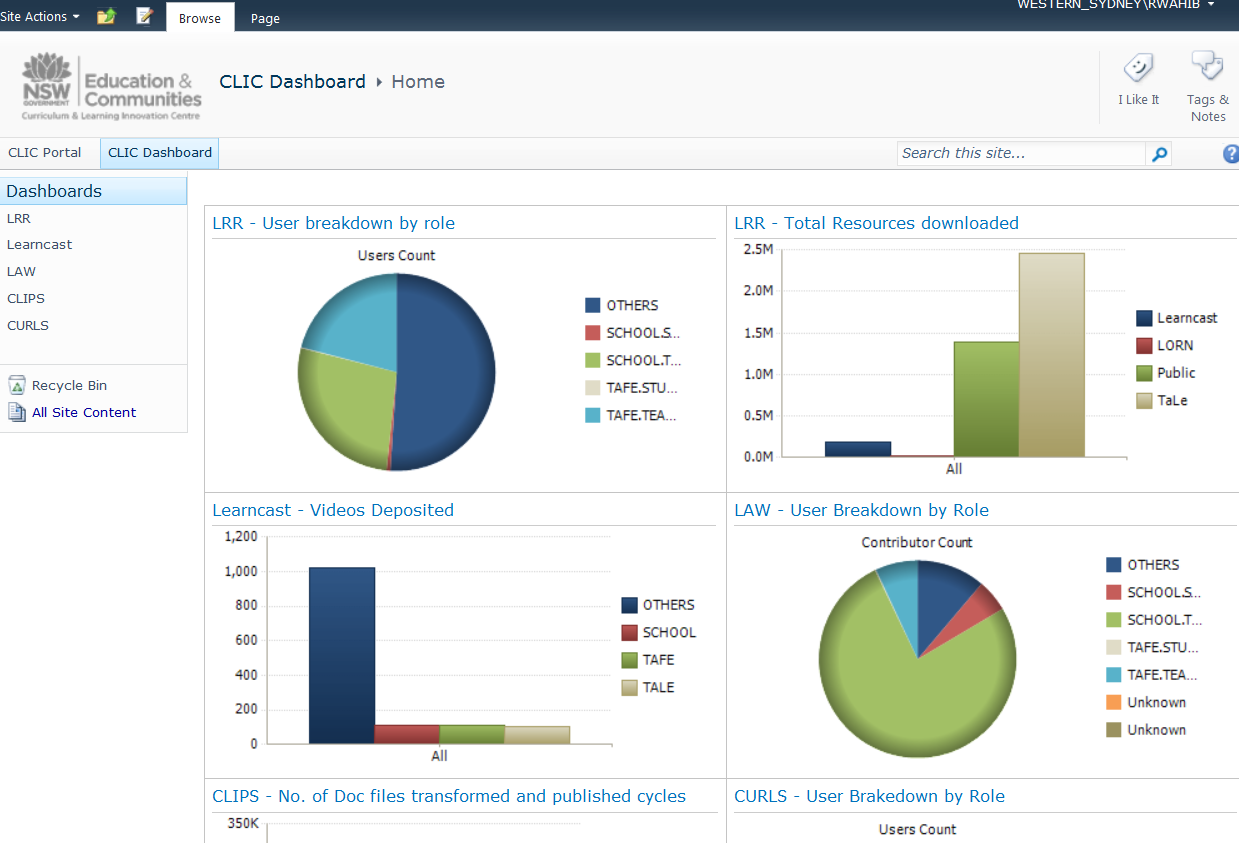 (c) 2011 Microsoft. All rights reserved.
Enrol in Microsoft Virtual Academy Today
Why Enroll, other than it being free?
The MVA helps improve your IT skill set and advance your career with a free, easy to access training portal that allows you to learn at your own pace, focusing on Microsoft technologies.
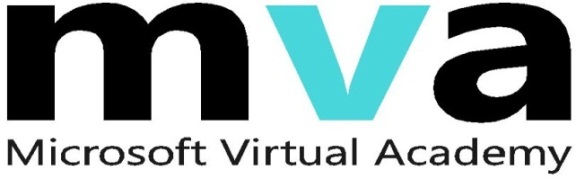 What Do I get for enrolment?	
Free training to make you become the Cloud-Hero in my Organization
Help mastering your Training Path and get the recognition
Connect with other IT Pros and discuss The Cloud
Where do I Enrol?
www.microsoftvirtualacademy.com
Then tell us what you think. TellTheDean@microsoft.com
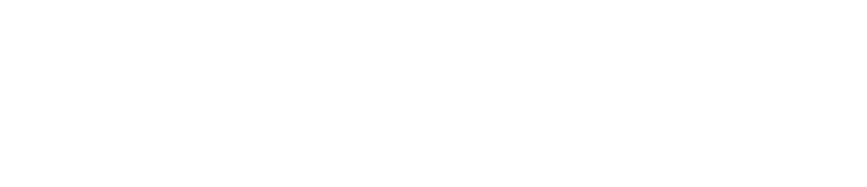 © 2010 Microsoft Corporation. All rights reserved. Microsoft, Windows, Windows Vista and other product names are or may be registered trademarks and/or trademarks in the U.S. and/or other countries.
The information herein is for informational purposes only and represents the current view of Microsoft Corporation as of the date of this presentation.  Because Microsoft must respond to changing market conditions, it should not be interpreted to be a commitment on the part of Microsoft, and Microsoft cannot guarantee the accuracy of any information provided after the date of this presentation.  MICROSOFT MAKES NO WARRANTIES, EXPRESS, IMPLIED OR STATUTORY, AS TO THE INFORMATION IN THIS PRESENTATION.
(c) 2011 Microsoft. All rights reserved.